Брусники обыкновенной листья 
                                                         Vaccinii vitis-idaeae folia
Брусника обыкновенная               Vaccinium vitis-idaea L.
сем. Вересковые                            Ericaceae
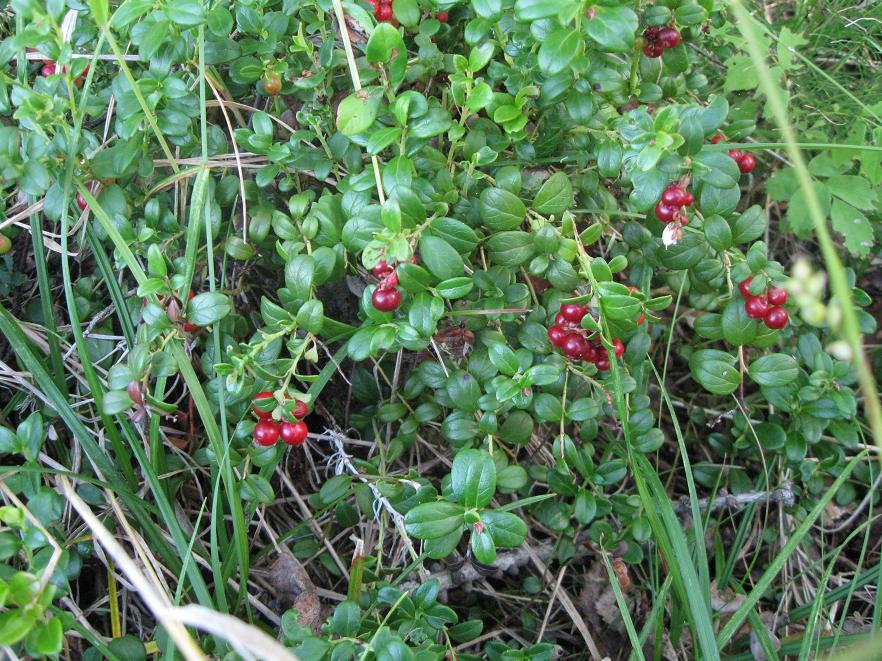 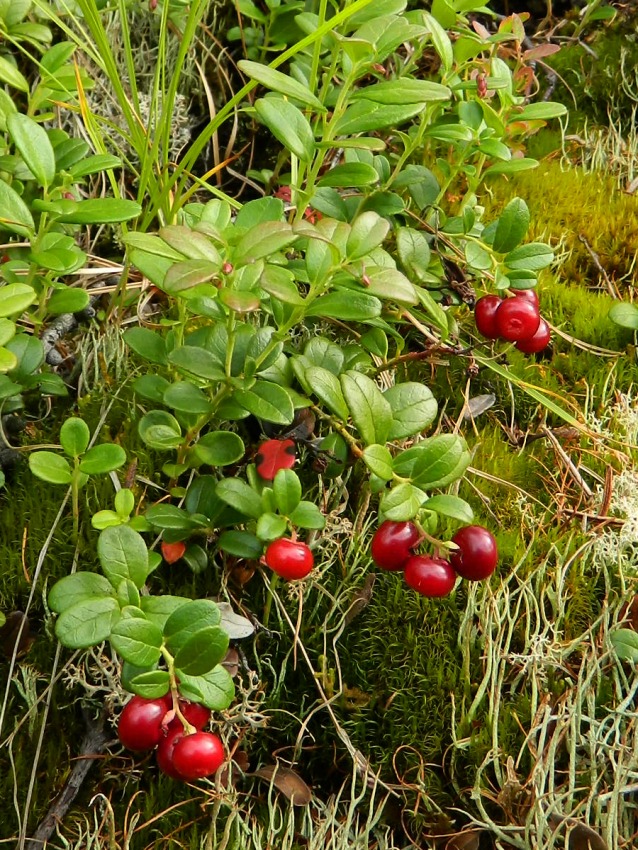 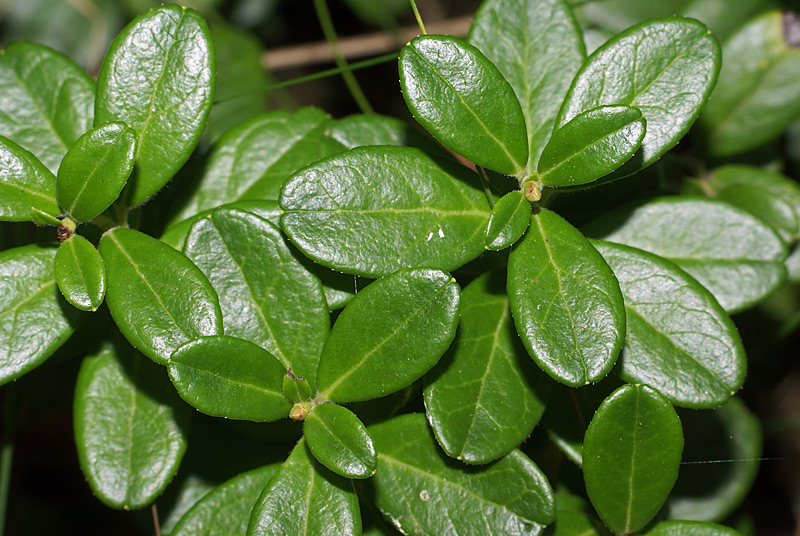 Химический состав
арбутин        метиларбутин    гидрохинон
урсоловая кислота
Стандартизация
Листья брусники обыкновенной стандартизуются ГФ XIV – ФС.2.5.0063.18 по содержанию арбутина (не менее 4,5%), определяемого спектрофотометрическим методом,
Препараты брусники обыкновенной
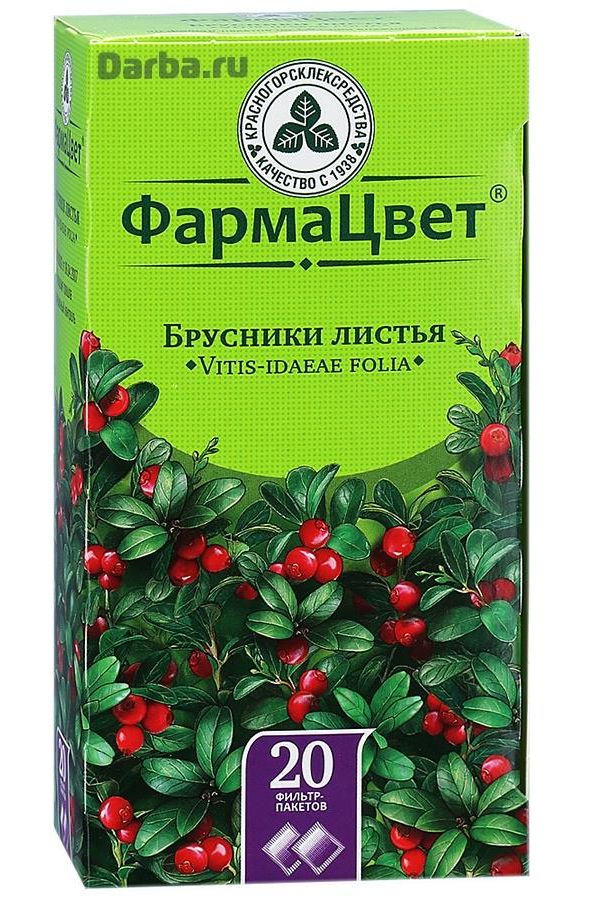 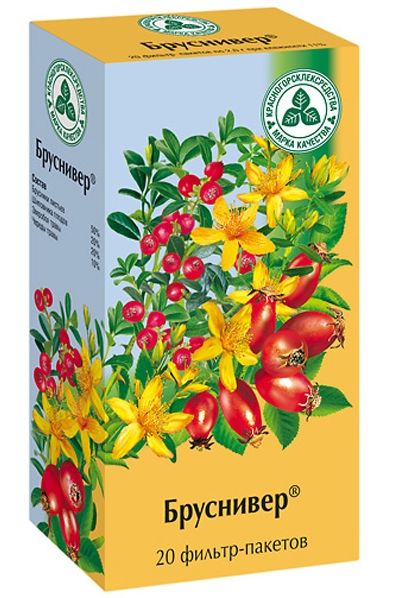 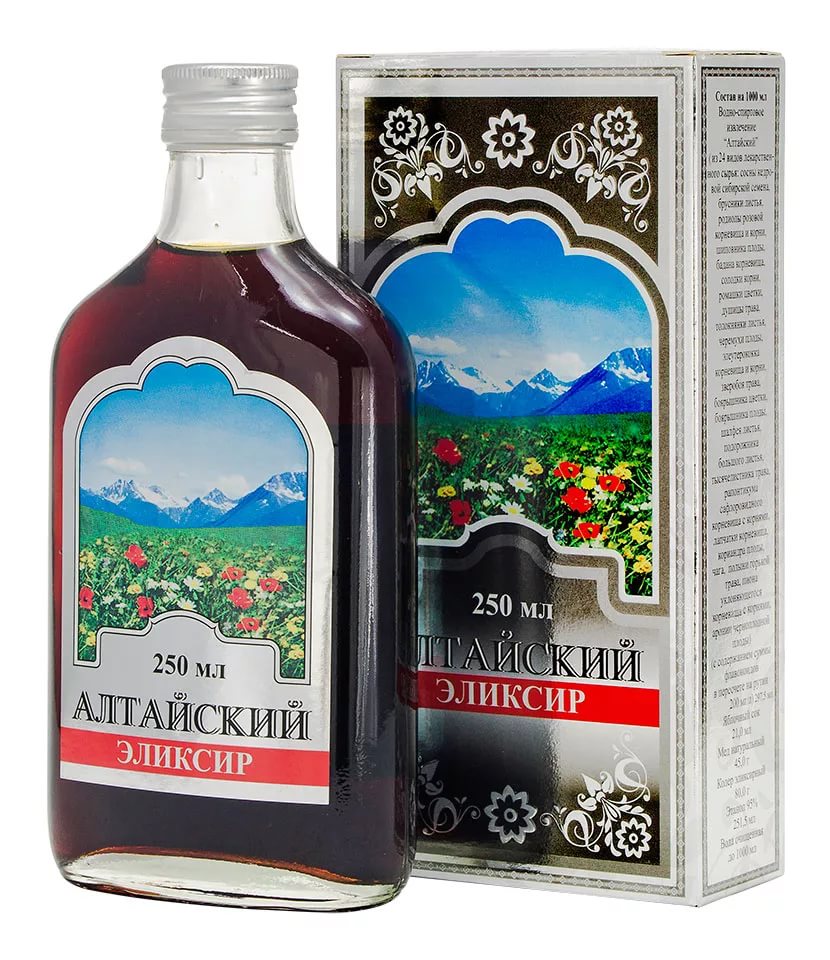